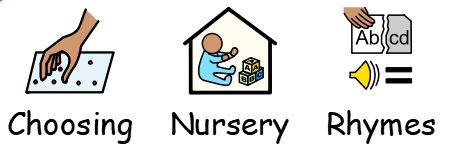 Power point by ana real Tirador. November 2020
Resources from twinkl and youtube
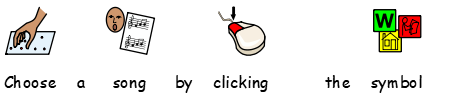 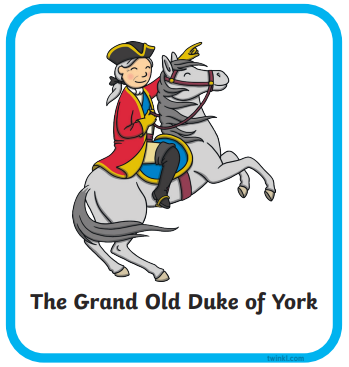 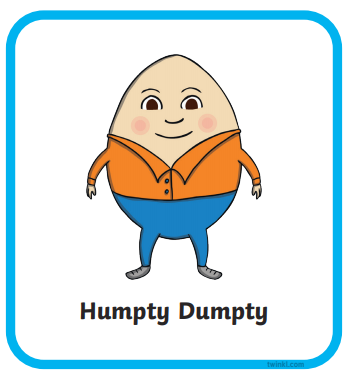 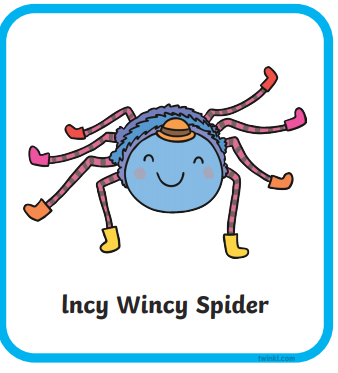 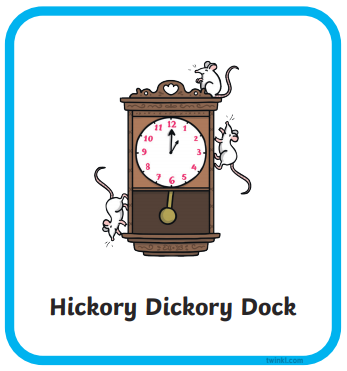 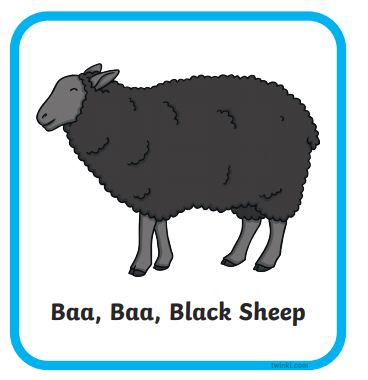 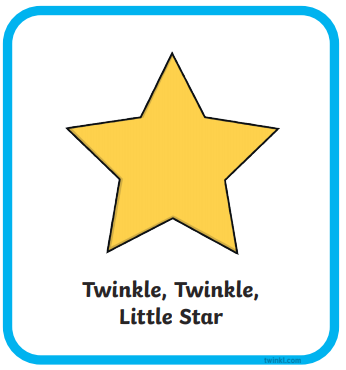